Как с помощью rails и extjs создавать большие корпоративные приложения
Фетисов Алексей
Разработчик в ГК «ЮНЭКТ»
17 июня 2016 г.
Начало
«Толстый» клиент в основе всех процессов
Вся бизнес-логика в СУБД
(хранимые процедуры, триггеры и т.д.)
Рядом появляется маленькая трехзвенная система на RubyOnRails.
Пока что все еще хорошо.
Проект на RubyOnRails растет
Сначала в проекте реализуется только то, что невозможно реализовать имеющимися средствами разработки
Постепенно количество окон увеличивается
Сложность интерфейсов растет

Появляется необходимость создания богатых пользовательских интерфейсов. КАК ЭТО ДЕЛАТЬ?
Javascript-приложения
jQuery? Prototype? - хорошо для начала, но код очень быстро начинает напоминать спагетти

Выход - фреймворки, совмещающие приемы для упрощения работы с данными и большой набор элементов интерфейса (Dojo, kendo, ExtJs и т.д.)
ExtJs 4 + Rails
Какую выбрать архитектуру? Gems.
ExtJs 5
extjs4-rails
Какую выбрать архитектуру? Gems.
ExtJs 6
netzke
Какую выбрать архитектуру?
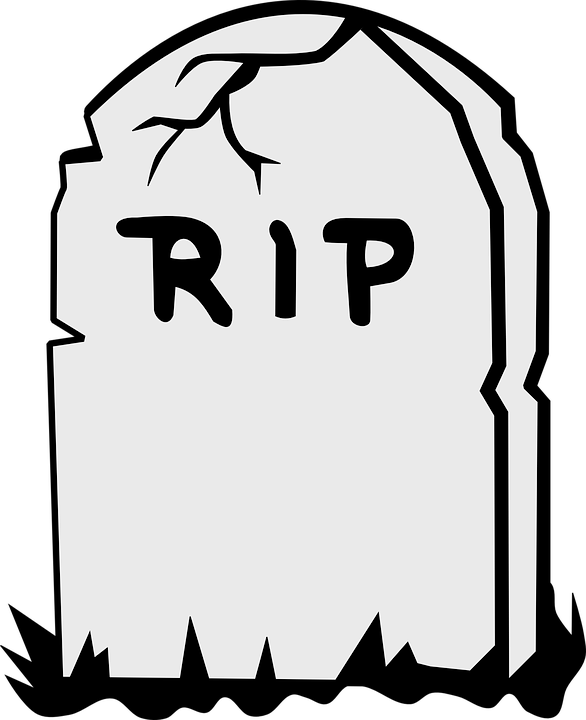 ExtJs
gems
Какую выбрать архитектуру?
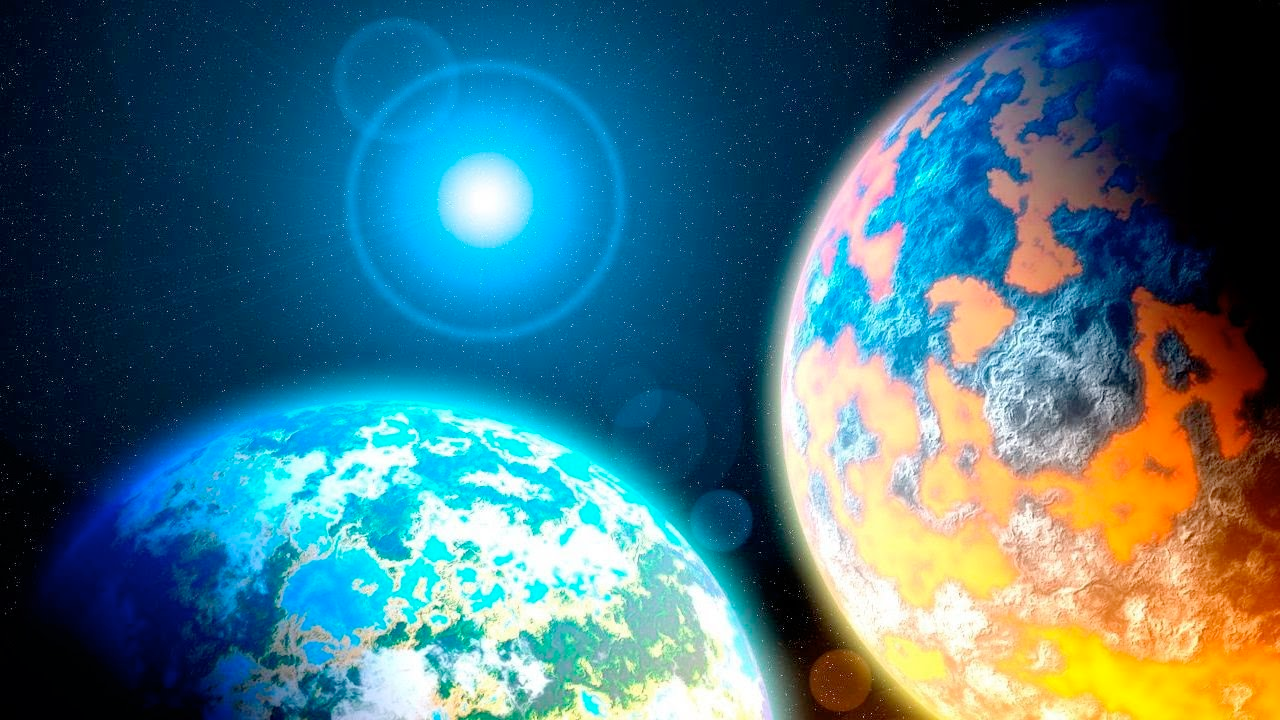 ExtJs
Rails
Какую выбрать архитектуру?
Rails
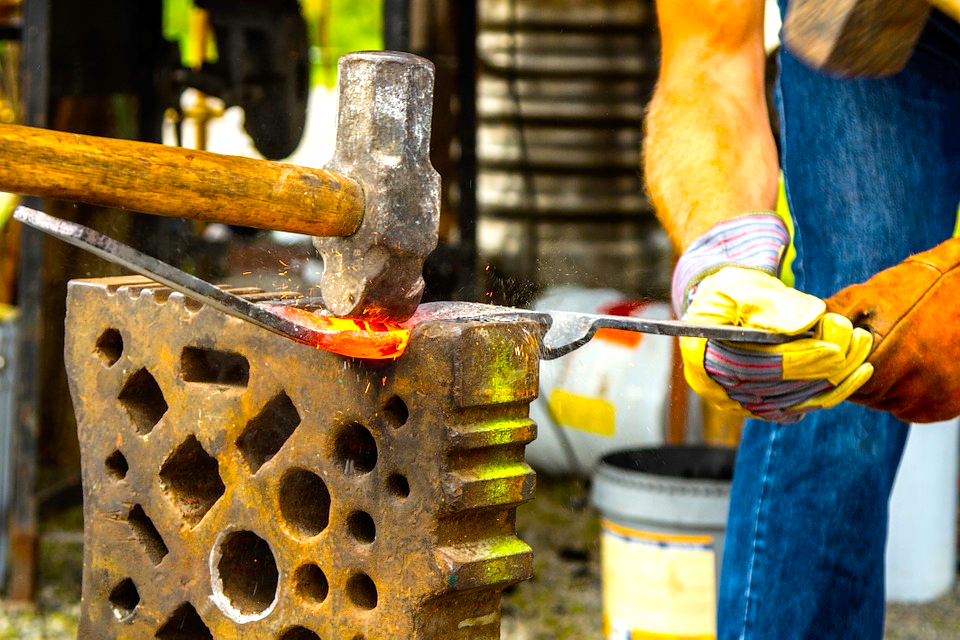 ExtJs
ExtJs
Развиваем систему
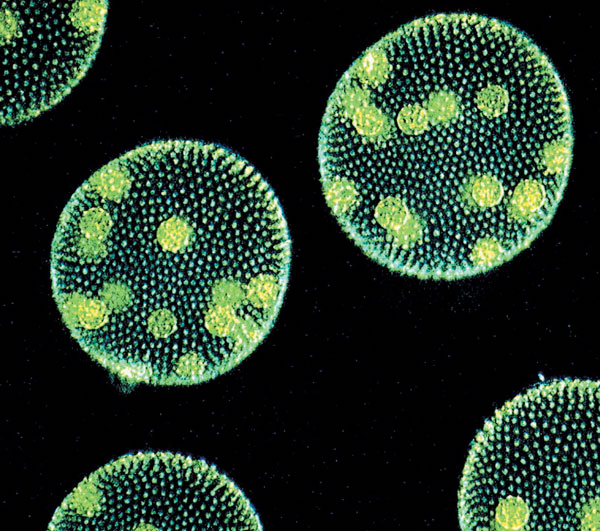 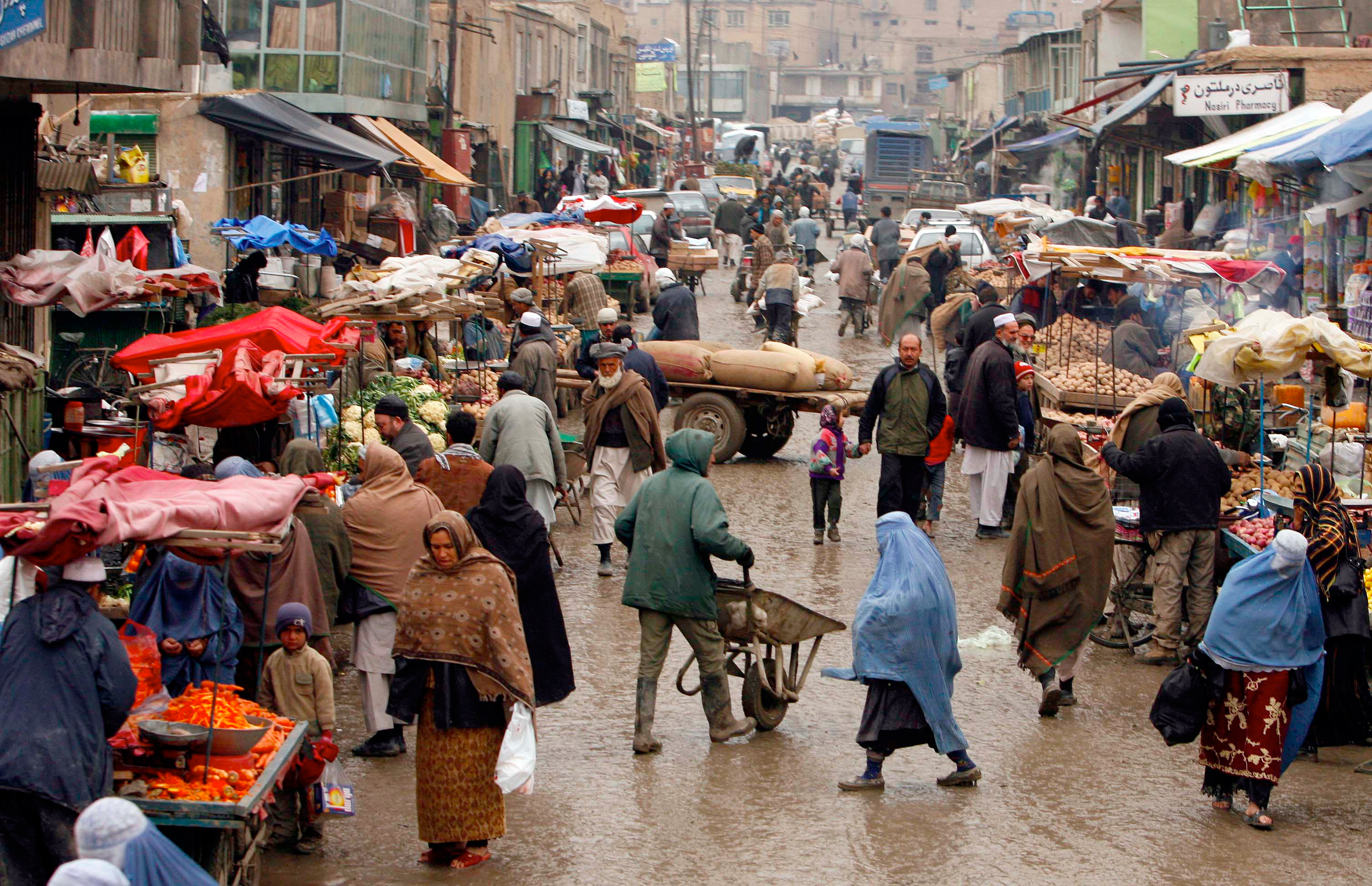 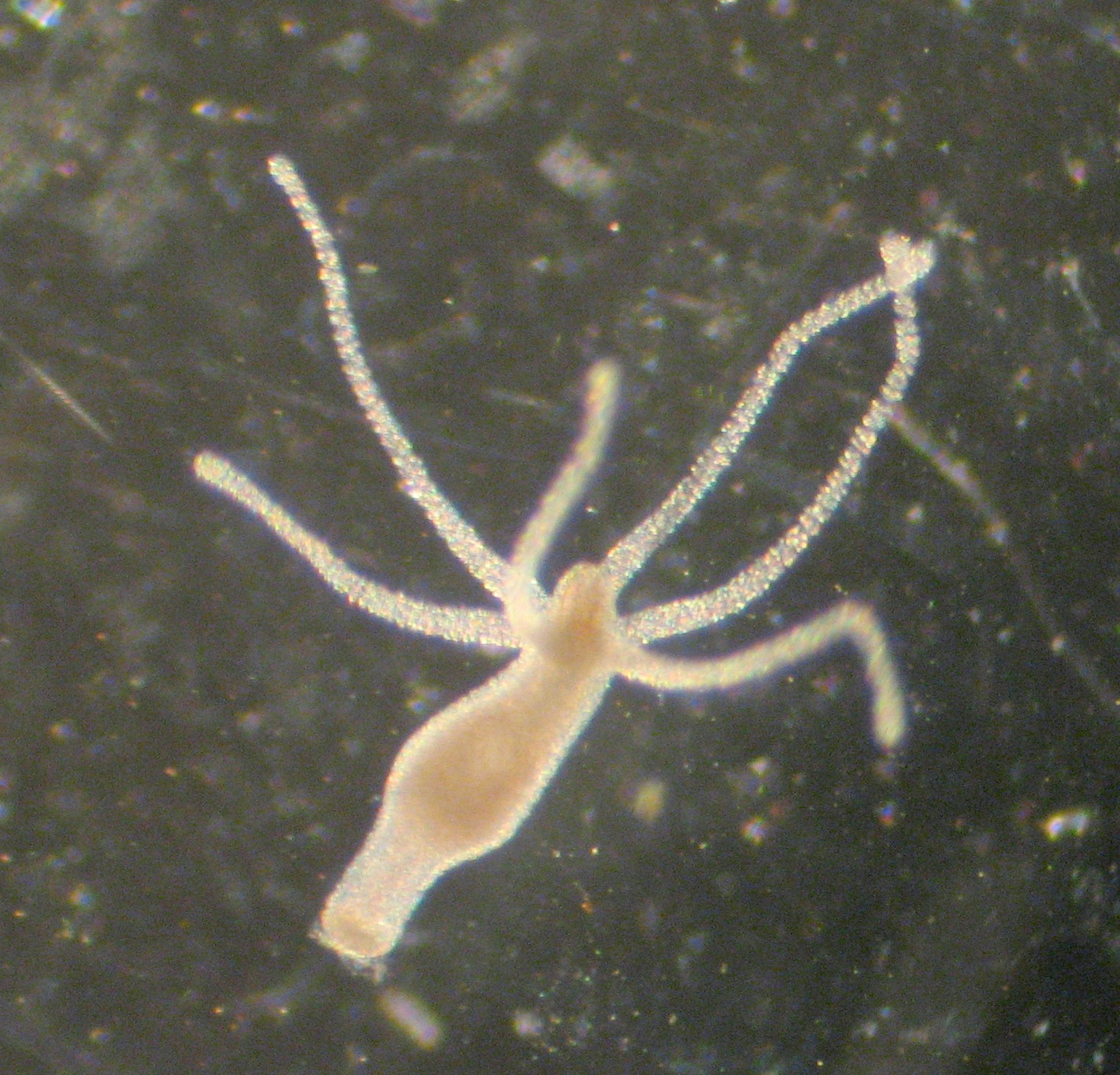 До разбора граблей
Почти 100 интерфейсов на ExtJs 4, десятки интерфейсов, написанные без использования ExtJs. Также уже вышла новая мажорная версия фреймворка.
Rails 2.3. Более 100 контроллеров
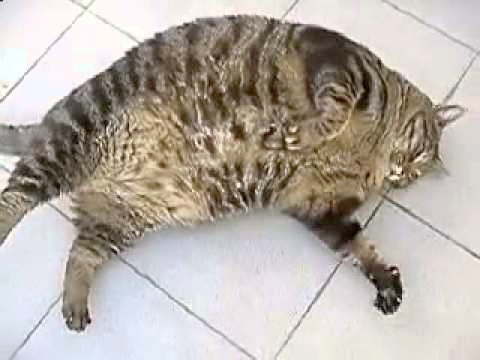 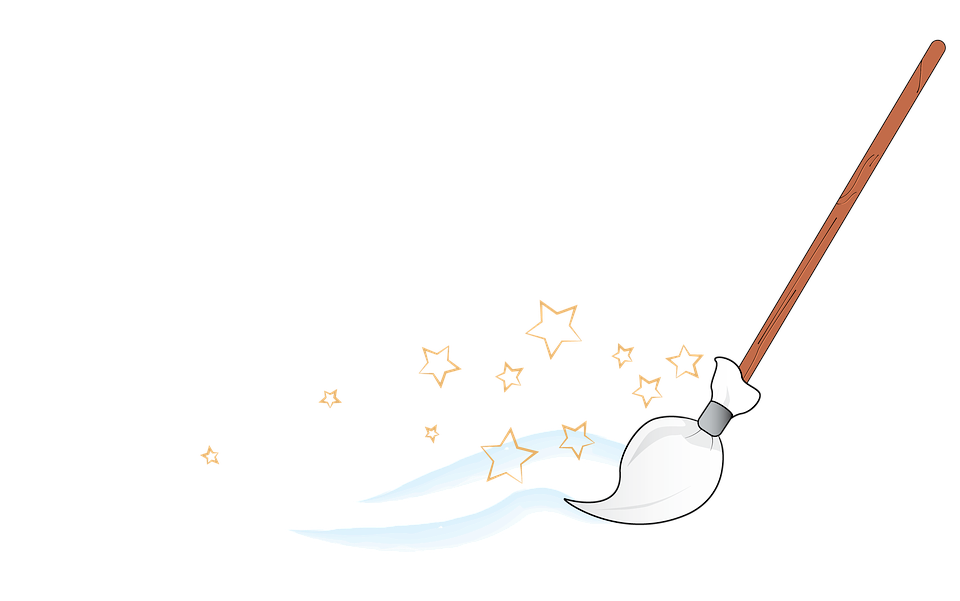 Убираем грабли
Убираем все интерфейсы, написанные не на ExtJs
Начинаем переходить на 5 (затем - на 6) версию ExtJs
Создаем загрузчик ExtJs-приложения
Создаем набор базовых классов для упрощения создания приложений на ExtJs
Создаем систему авторизации
Создаем универсальный REST API для доступа к бизнес-логике в моделях
Загрузчик приложения
AppController < ApplicationController
  before_filter :extjs_controller, :only => [:index]

  private
    def extjs_controller
      @extjs_controller = params[:extjs_controller].camelcase
      @extjs_main_view_xtype = @extjs_controller.downcase
      
      @extjs_version = params[:extjs_version] || 4
      end
    end
end
Загрузчик приложения
<script type="text/javascript">
	var AppProperties = <%= (defined? @app_properties) ? @app_properties.to_json.html_safe : 'null' %>;
</script>
Ext.application({
	controllers: ['<%= @extjs_controller %>'],
	views: ['mainview.View', '<%= @extjs_controller.downcase %>.View'],
	name: 'app',
	appFolder: '/javascripts/app',

	launch: function(){
		var me = this;
		mainView = Ext.create('app.view.mainview.View');

		mainView.add({
			xtype: '<%= @extjs_main_view_xtype %>'
		});
	}
});
Базовые классы для ExtJs
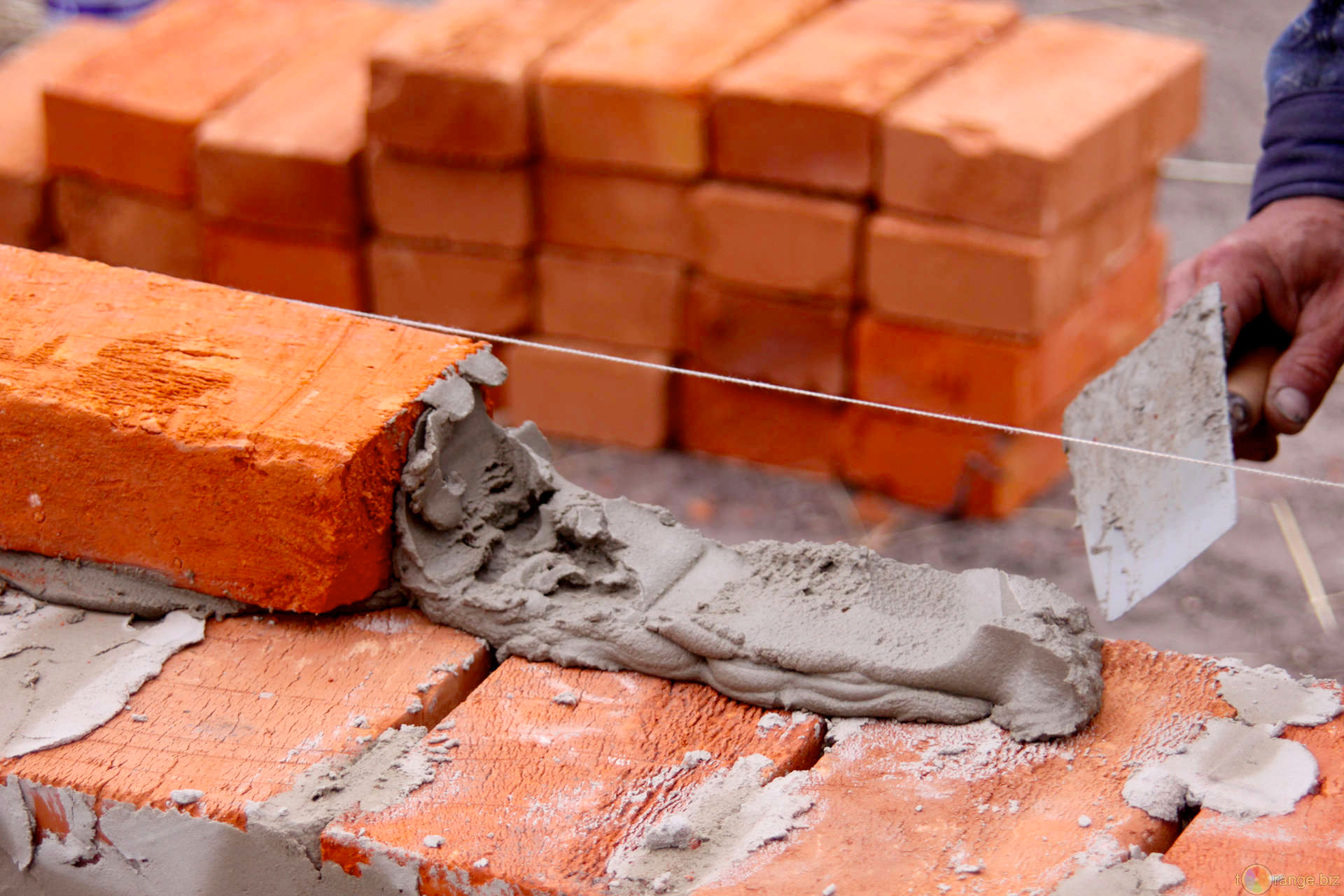 Базовые классы для ExtJs
Классы для создания таблицы с набором CRUD-операций
Базовые классы для ExtJs
Классы для работы с master-detail
Классы для работы с древовидными структурами
Расширения платформы
И многое другое
Система авторизации
Имеющиеся системы авторизации CanCan, CanCanCan - тяжеловесные, не удовлетворяют имеющиеся запросы, иногда прекращают развиваться и поддерживаться.
Система авторизации
Система авторизации
Система авторизации
Пишем свою систему
Правила хранятся в СУБД
Правила модифицируются с помощью любых удобных пользовательских интерфейсов или скриптов
Для проверки прав доступа используется анализ пути и метода запроса
Много контроллеров
Один контроллер
Универсальный REST API
Предоставляет доступ к моделям с использованием REST
Для поиска используется ransack (использование предикатов, возможность доступа к scope-ам)
Простое создание, изменение и удаление записей
Работа с использованием json и xml-форматов, можно добавлять другие форматы
Ограничение списка колонок
Выдача как целиком всех данных, так и возможность разбиения по страницам
Возможность использования в любом приложении и с любыми клиентами
Итоги
Количество rails-контроллеров сократилось более чем на треть
Порог входа в проект для новых разработчиков снизился
Процесс разработки ускорился в разы
Немного про тестирование
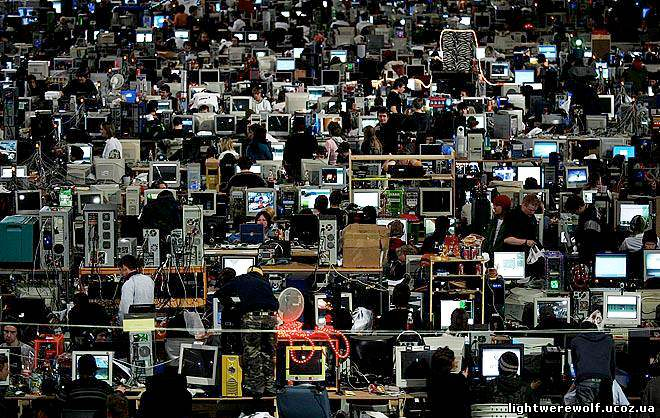 Тестирование - это хорошо. Но как делать это в наших условиях?
Тестирование
Ручное
Javascript
rack
эмуляция браузера
Автоматизированное тестирование
Автоматизированное тестирование
Автоматизированное тестирование
Capybara
Unicorn для ускорения тестирования
СУБД наполняем данными тестовыми данными перед началом всего набора тестов, очищаем - после всего набора
В будущем
Ищем дополнительные возможности для уменьшения количества исходного кода
Повышаем модульность системы, выделяя библиотеки и сервисы
Ищем возможность создания интерфейсов по понятному пользователю словесному описанию
Спасибо за внимание
Время для вопросов